শুভেচ্ছা
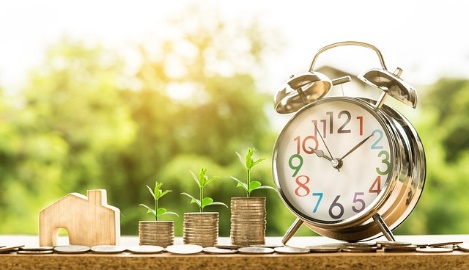 পরিচিতি
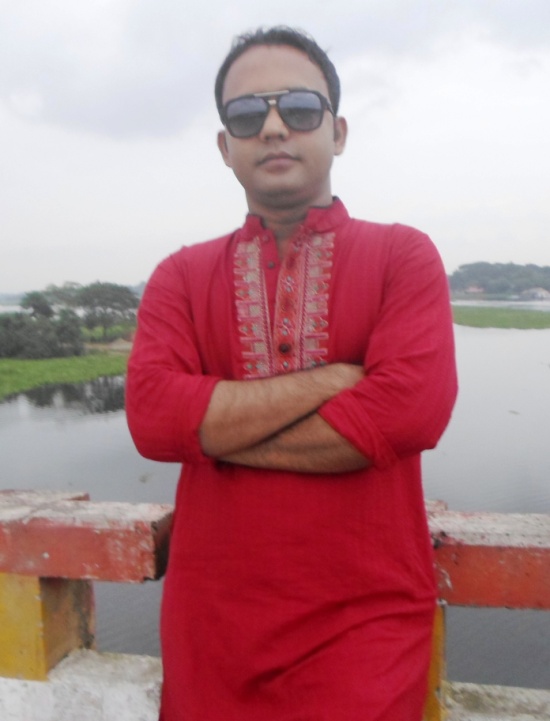 ওয়াহিদুজ্জামান (ওয়াহিদ)
সহকারি শিক্ষক, আইসিটি
গৌরিপুর বিলকিস মোশাররফ বালিকা উচ্চ বিদ্যালয় 
দাউদকান্দি- কুমিল্লা ।
মোবাইল- 01829738388
বিষয়             :  ফিন্যান্স ও ব্যাংকিং 
শ্রেণি              :  ৯ম-১০ম
অধ্যায়            :  তৃতীয় 
পাঠ শিরোনাম- : অর্থের সময়মূল্য
সময়              : 5০ মিনিট
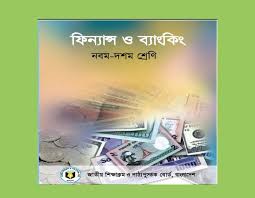 নিচের ছবিতে কী দেখছ?
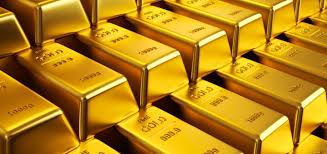 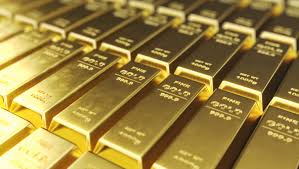 20১৮ সাল
বর্তমানে প্রতি ভরি স্বর্ণের বাজার  মূল্য ৫০০০০ টাকা
200৫ সাল
প্রতি ভরি স্বর্ণের মূল্য ছিল ১০০০০ টাকা
সময়ের সাথে সাথে অর্থের মূল্য মানের পরিবর্তন হচ্ছে
অর্থের  সময়মূল্য
শিখনফল
এই পাঠ শেষে শিক্ষার্থীরা…
অর্থের সময় মূল্য কি বলতে পারবে ;
অর্থ মূল্য পরিবর্তনের কারণ সম্পর্কে জানবো ;
অর্থের ভবিষ্যৎ মূল্য (চক্রবৃদ্ধি করণ) ও বর্তমান মূল্যে(বাট্টাকরণ) কি তা বিশ্লেষণ বলতে পারবে ।
নিচের ছবিতে কী দেখছ?
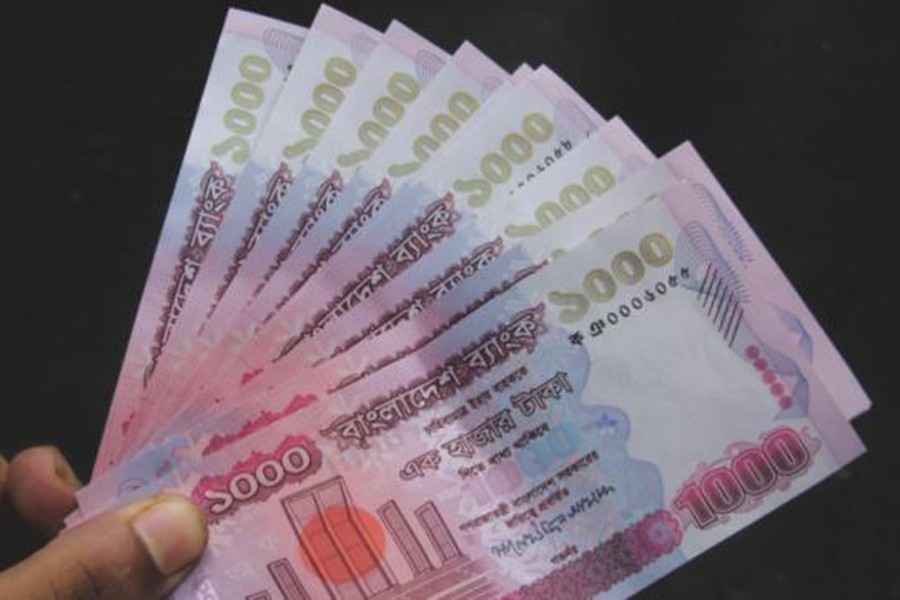 সময়ের সাথে সাথে অর্থের মূল্যের যে পরিবর্তন ঘটে,তাকেই অর্থের সময়মূল্য বলে।
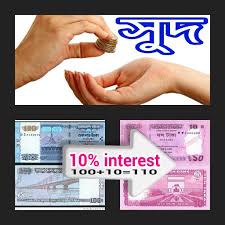 সুদের হারের কারণে
বছরে একাধিকবার চক্রবৃদ্ধি হলে m এর মান হবে-
প্রতি মাসে চক্রবৃদ্ধি হলে  (m) = 12 বার
প্রতি দুই মাস অন্তর অন্তর চক্রবৃদ্ধি হলে (m) = ৬ বার
প্রতি তিন মাস অন্তর অন্তর চক্রবৃদ্ধি হলে (m) =৪ বার
প্রতি চার  মাস অন্তর অন্তর  চক্রবৃদ্ধি হলে (m) = ৩ বার
প্রতি সপ্তাহে চক্রবৃদ্ধি হলে (m) = ৫২ বার
প্রতি দিন  চক্রবৃদ্ধি হলে (m) = ৩৬৫  বার
ভবিষ্যৎ মূল্য :-
এখানে,
FV = Future Value     
       PV = Present Value
i = interest
n = net year
সূত্র : FV = PV (১ +i )n
FV = ভবিষ্যৎ মূল্য
PV= বর্তমান মূল্য
i = সুদের হার
n = সময়/বছর সংখ্যা
বছরে একাধিকবার চক্রবৃদ্ধি  হলে-
এখানে,
FV = ভবিষ্যৎ  মূল্য
PV= বর্তমান মূল্য
i = সুদের হার
n = সময়/বছর সংখ্যা
M = বছরে চক্রবৃদ্ধির সংখ্যা
একক কাজ
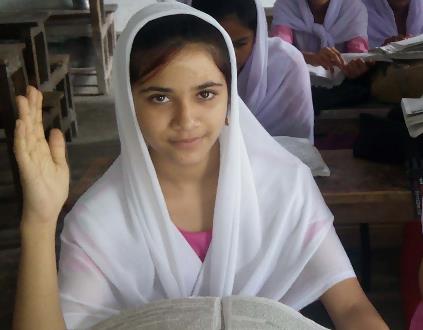 অর্থের সময় মূল্য কি?
ভবিষ্যৎ মূল্যর সূত্রটি লিখ ?
অর্থের বর্তমান মূল্য -
FV
সূত্রঃ    PV=
(১+i)n
বছরে একাধিকবার চক্রবৃদ্ধি  হলে-
FV
সূত্রঃ    PV=
(১+i/m) (n×m)
জোড়ায় কাজ
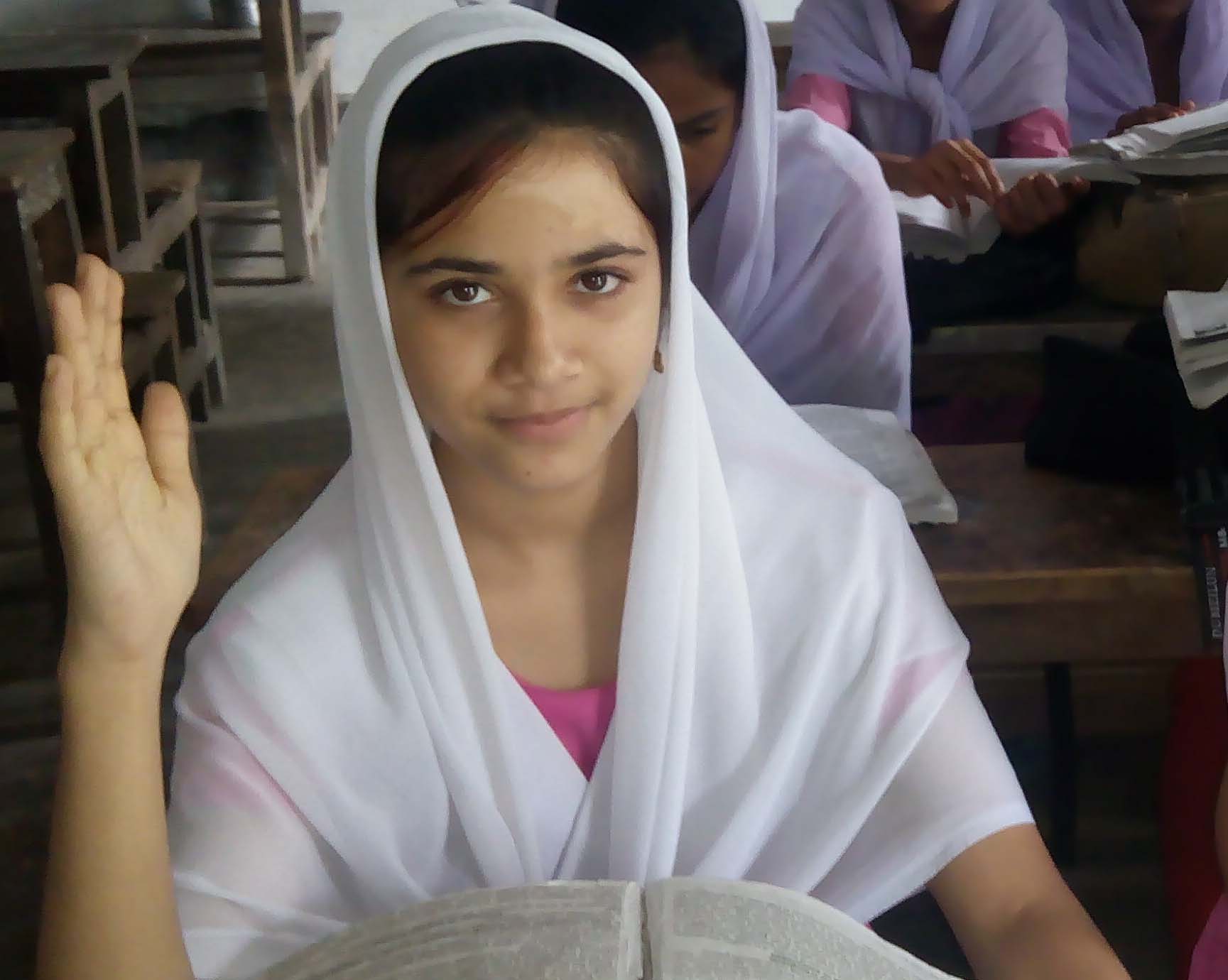 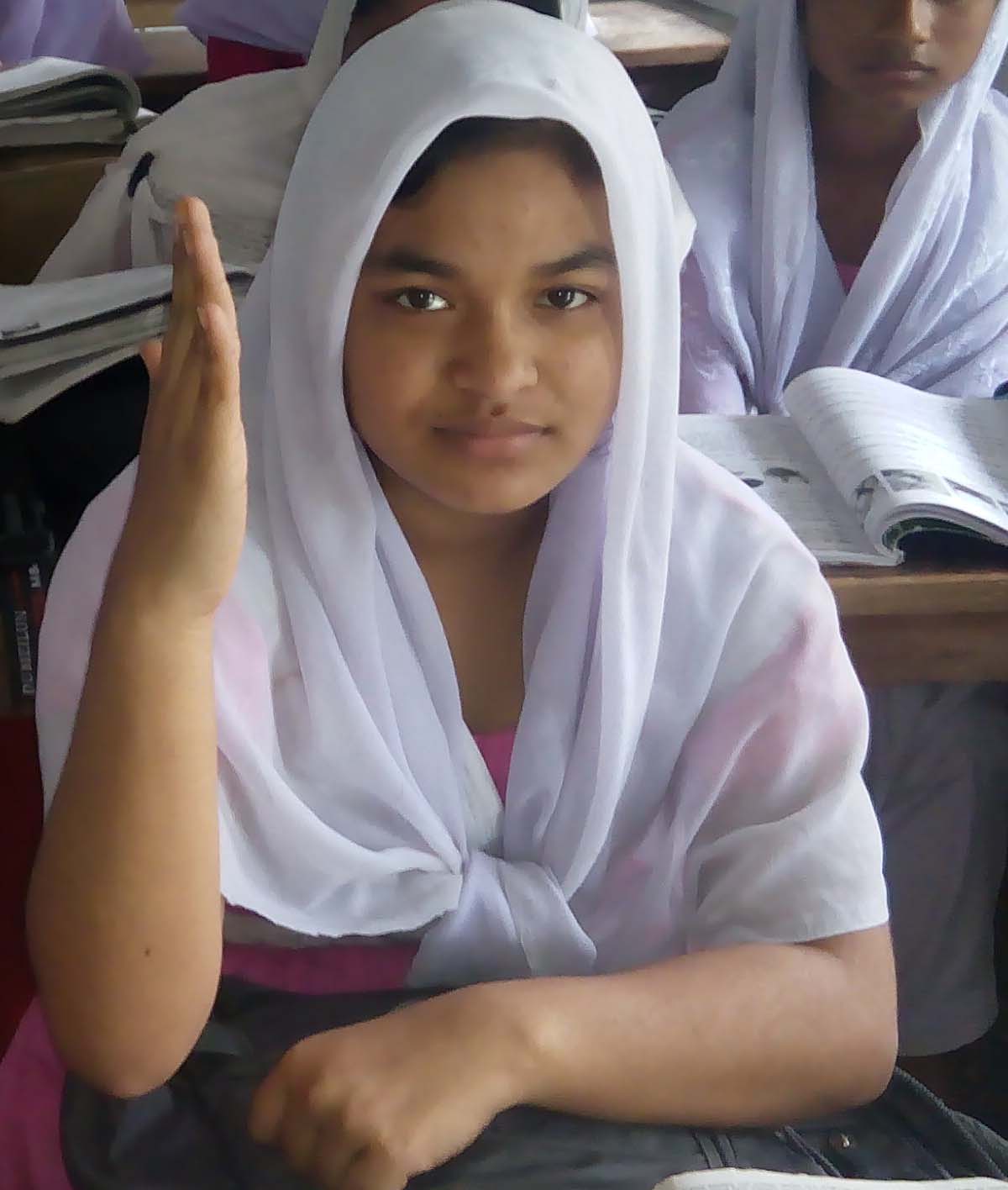 চক্রবৃদ্ধি সংখ্যাকে কি দ্বারা  প্রকাশ করা হয় ?
অর্থের সময় মূল্যের পার্থক্যের কারণ কি?
এখানে,
আমরা জানি,
৫,০০০
০.১০
Fv=?
দলীয় কাজ
গ্রুপ  - ক
10% সুদে বর্তমান 100 টাকার 5 বছর পরের ভবিষ্যত মূল্য নির্ণয় কর ।
গ্রুপ -খ
10% সুদে 5 বছর পরের 100 টাকার বর্তমান মূল্য নির্ণয় কর।
দলীয় কাজের সমাধান - গ্রুপঃ ক ও খ
FV= PV(1+i)n
			বা, FV= 100 (1+0.1)5
			বা, FV=100 (1.1)5
			বা, FV= 161.05 টাকা
উ:  161.05 টাকা
FV= PV(1+i)n
			বা, 100 = PV(1+0.1)5
			বা, 100 = PV (1.1)5
			বা, 100 = PV × 1.61051
			বা, 100 ÷1.61051= PV
			বা, PV = ৬২.০৯ টাকা
উ: 62.09 টাকা
মূল্যায়ন
১। FV পুরো অর্থ কি?
২ । অর্থের বর্তমান মূল্য মূল্যর সূত্রটি লিখ ?
৩। চার মাস অন্তর অন্তর চক্রবৃদ্ধি হলে m কত ?
৫। কোন কোন ক্ষেত্রে চক্রবৃদ্ধি হয় ?
৪। ৫% সুদের হারে ৫০০ টাকায় ২ বছর পর কত হবে  ?
বাড়ির কাজ
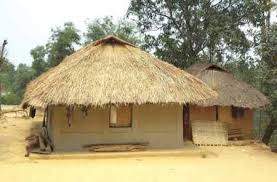 উদ্দিপকটি পড়...
জনাব আবির সাহেব তার সঞ্চিত 10 লক্ষ টাকা 10 বছরের জন্য ”ব্যাংক এশিয়া” জমা রাখতে চাইলে, ব্যাংক কর্তৃপক্ষ তাকে ৯.৫% সুদ দেওয়ার আশ্বাস দেন।

”ব্যাংক এশিয়া “ ব্যাংকের শর্তানুযায়ী জনাব আবির সাহেব অর্থের ভবিষ্যত মূল্য নির্ণয় কর।
ধন্যবাদ
Plant more trees and save the earth.
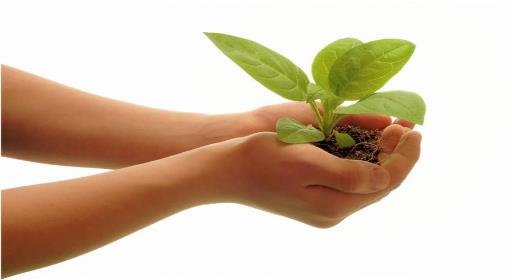 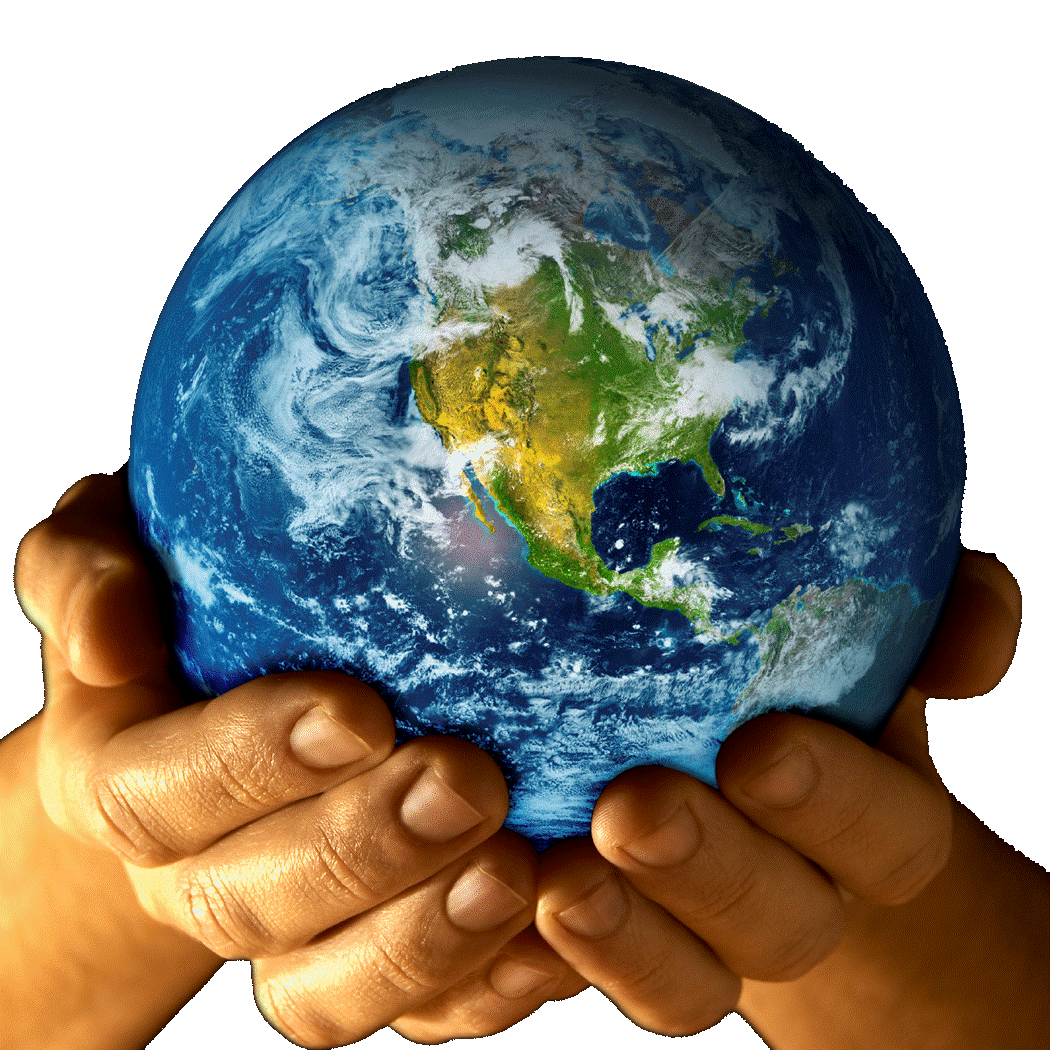 Thank you all